NJI_799 Die amtlichen deutschsprachigen Regionen und ihre "Kultur(en)" - Landeskunde im Deutsch als Fremd- und Zweitspracheunterrich
Johannes Köck koeck@mail.muni.cz
3. Einheit
Wintersemester  2018
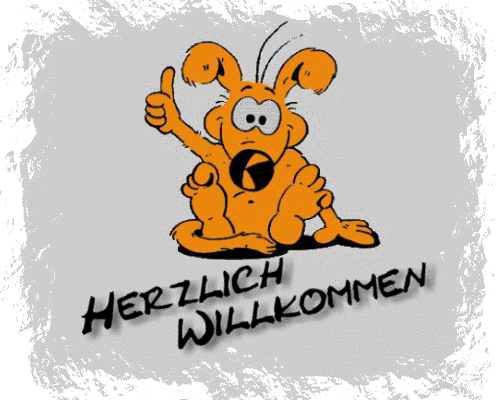 Seminarplan 1. Teil des Semesters: 
1)Historischer Überblick
 2)Eine kritische Einführung und Reflexion der Begriffe "Kultur","regional", "Land", "Nation" 
3) Die Relevanz der ABCD Thesen 
4)Bedeutsamkeit der DACHL Thesen 
5)Didaktik und Landeskunde
Seminarplan 2. Teil des Semesters 
6)Wie Landeskunde unterrichten? 
7)Das Potential authentischer literarischer Texte und deutschsprachiger Musik 
8)Wie/warum erstelle ich meine eigenen Materialien? 9)Evaluation der eigenen Materialien 
10) Nachbereiten, diskutieren, Evaluieren des Kurses
Das Seminar ist als Workshop konzipiert. Daher ist die aktive Beteiligung am Seminargeschehen (Übungen, Simulationen; Diskussionen) unbedingt erforderlich. Daher kann der Kurs nur bei 70% Anwesenheit erfolgreich abgeschlossen werden.
 Das Seminar wird durch einen mündlichen Beitrag (z.B. Präsentation und eine Simulation) am Ende des Semesters abgeschlossen.
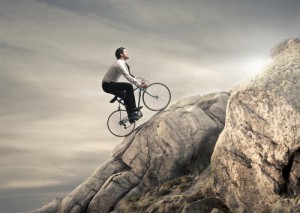 Definition amtlich deutschsprachige Region: „Dieser Begriff wird als Ersatz für den Begriff ‚deutschsprachige Länder‘ verwendet, der zwar verbreitet, aber nicht zutreffend ist. Damit soll auf das Spannungsverhältnis zwischen amtlicher Einsprachigkeit im Deutschen und faktischer Mehrsprachigkeit des Alltags aufmerksam gemacht werden. Da allerdings die adressierten Staaten als Amtssprache nicht nur  Deutsch haben, ist der Begriff ‚Land‘ durch ‚Region’ ersetzt.
“ (Dirim 2015: 26)


.
 Quelle: Dirim, İnci (2015): Umgang mit migrationsbedingter Mehrsprachigkeit in der schulischen Bildung. In: Leiprecht, Rudolf & Anja Steinbach (Hrsg.): Schule in der Migrationsgesellschaft. Ein Handbuch. Band 2: Sprache –Rassismus-Professionalität. Schwalbach Ts. (Debus Pädagogik), S. 25-48.
Was ist Landeskunde?
„Der Begriff Landeskunde fasst verschiedene Forschungsansätze und Lehrkonzepte zusammen,  die sich mit landes- und kulturspezifischen Inhalten des Deutschunterrichts sowie Methoden und Strategien ihrer Darstellung, Vermittlung, Aneignung und Anwendung befassen (Rainer Bettermann in Barkowski/Krumm: Fachlexikon Deutsch als Fremd- und Zweitsprache 2010, 180).
Terminologische Probleme
Umstrittener Begriff 
Konsens darüber, dass fremdsprachige Fertigkeiten und Kenntnisse verknüpft sein müssen, mit inhaltlicher Beschäftigung der Gesellschaft des Zielsprachenlandes, ihrer Geschichte und Kultur   ABER:  Gegenstandsbestimmung kontrovers und sie hat sich häufig geändert (Schumann, 2010).
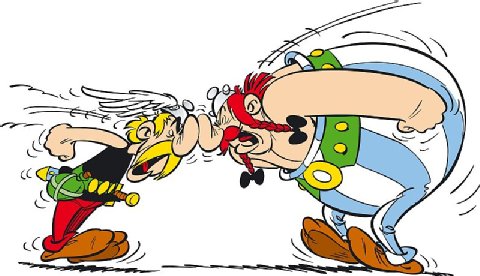 Terminologischer Streit: Schwierigkeit begrifflicher Bestimmung  unterschiedliche Bezeichnungen gingen hervor, etwa: 
Kulturstudien/Kulturkunde
Leutekunde 
Landesstudien/Landeswissenschaft
Kulturwissenschaft/ Kultur- und Landeswissenschaft
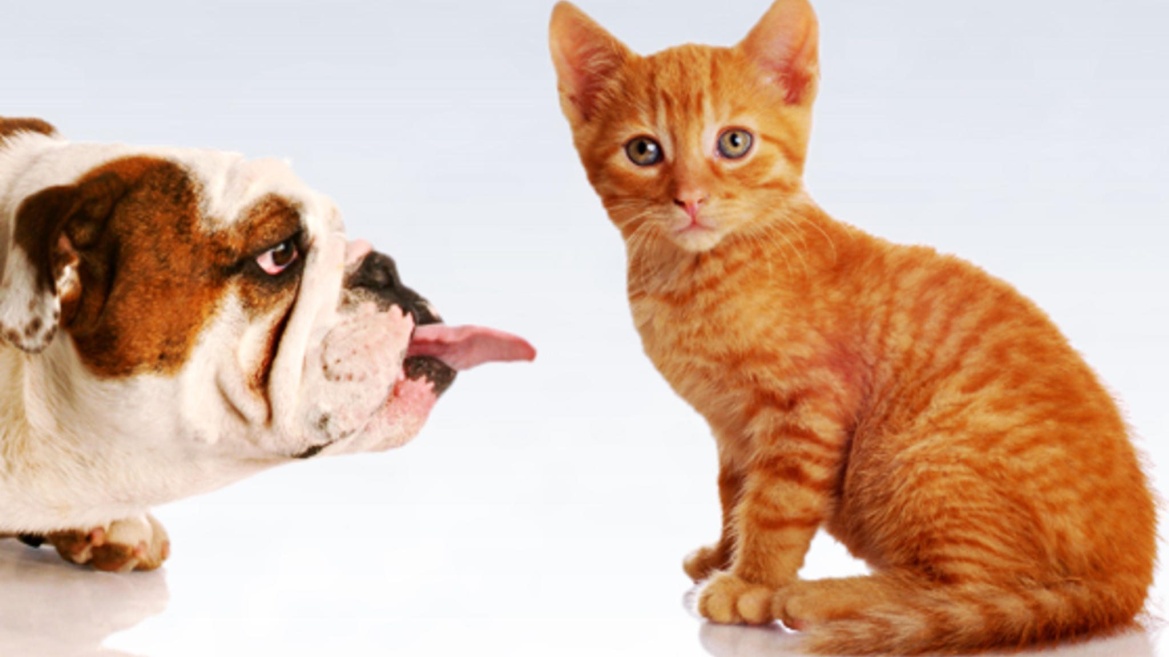 Dennoch: seit 1960-er Jahren Landeskunde der dominante Begriff   in neueren Fachdebatten wird der Begriff Landeskunde außerdem im Zusammenhang mit Bezeichnungen wie: interkulturell, pragmatisch, sozialwissenschaftlich, implizit, explizit verknüpft.
International: civilisation, culture pedagogy area or cultural studies, culture étrangère, realia, etc. (lassen sich nicht einfach übersetzen, übertragen)
Fachliche Debatte: Problem der Bezeichnung, Definition des Faches, Inhalte/Themen Methodik, Konzepte und Ansätze
Geschichtlicher Überblick über landeskundliche Themen
Kultur im 19. Jahrhundert Synonym für Literatur, Kunst, Philosophie. Kulturkunde als Auseinandersetzung mit den „schönen Künsten“
Realienkunde entstand mit der deutschen Reichsgründung 1871. Ziel: Lernende über Realien anderer Länder aufklären  enzyklopädisches Wissen über politische, geographische, wirtschaftliche geschichtliche Fakten.
Erst im Zweiten Weltkrieg Wandlung zur nationalistischen Wesenskunde  nationalistische, völkische Verklärung. Kritik an Realienkunde: Nicht hilfreich im Kampf gegen den „Feind“.
Kulturkunde und Realienkunde als Beispiele für ideologischen Missbrauch von Landeskunde
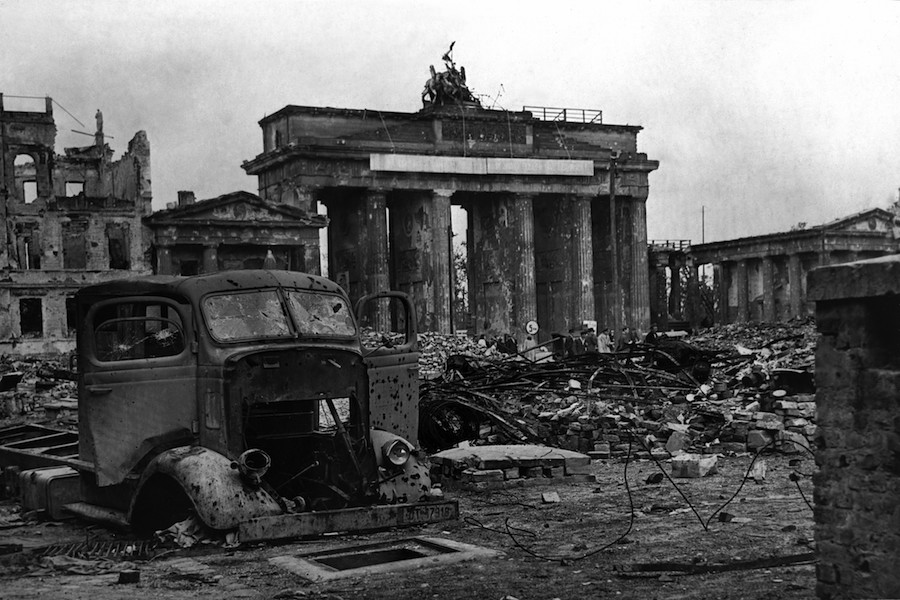 Beim Überblick über landeskundliche Ansätze seit den 1960er-Jahren beziehe ich mich auf Weinmann/Hosch (1995). Natürlich handelt es sich um ein Schema, in der Praxis gibt es „Mischformen“ und die in Ansätze kaum in ihrer „Reinform“. Diese unterscheiden zwischen:
Kognitiver (Faktischer) Landeskunde 
Kommunikativer Landeskunde 
Interkultureller Landeskunde 
Auf den später folgenden kulturwissenschaftlichen Ansatz wird im Rahmen der Altmayer-Texte eingegangen werden
Kognitiver/Faktischer Ansatz 
Lernziele: Vermittlung von Wissen in Form von Daten, Fakten und Zahlen
Themen: Geographie, Geschichte, Politik, Wissenschaft
Didaktischer Ort: eigenes Fach, nicht in den Sprachunterricht integriert
Verhältnis zum Sprachenlernen: dem sprachlichen lernen nachgeordnet
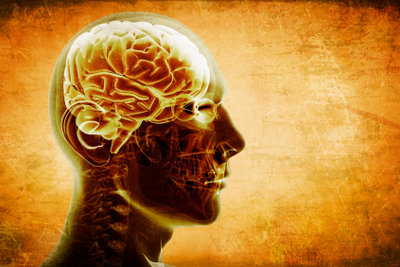 Medien/Materialien: Sachtexte, Schulbücher, Bilder, Statistiken, Tabellen
Unterrichtssprache: Fremdsprache 
Kritik: enzyklopädischer Anspruch, Abhängigkeit von den Bezugswissenschaften, Unmöglichkeit kompletten faktischen Wissens, Themenauswahl, mangelnder Praxisbezug, fehlende Integration in das Sprachlernen, kein lerner_innenzentrierter Ansatz,  Stereotypisierung, deklaratives Wissen, kann nur bei fortgeschrittenen Lerner angewendet werden
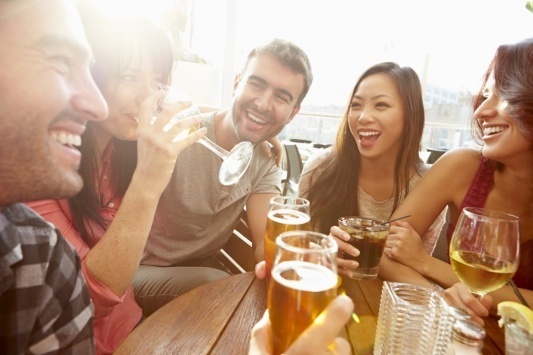 Kommunikativer Ansatz 
Lernziele: Entwicklung der kommunikativen Kompetenz; Landeskunde im Dienste des sprachlichen Handelns
Themen/Inhalte: Themenbereiche, die relevant sind für die Alltagskommunikation, Kultur
Didaktischer Ort: Von Anfang an in den Fremdsprachenunterricht einbezogen 
Verhältnis zum Sprachenlernen: Im Dienst einer adäquaten Sprachvermittlung- und Verwendung
Unterrichtssprache: Fremdsprache 
Medien/Materialien: Kochrezepte, Fahrpläne, Speisekarten, Anzeigen, Plakate, Werbetexte, etc. 
Kritik: problematischer Totalitätsanspruch, problematischer Universalitätsanspruch, Reduzierung auf bestimmte (Sprech)Absichten, Stereotypisierungsgefahr, germanozentrische Perspektive, keine Möglichkeit zur freien Themenwahl, keine Berücksichtigung unterschiedlicher Bedürfnisse (Erst- und Zweitsprachen), Ausklammerung der Erstsprache
Interkultureller Ansatz 

Lernziele: Toleranzentwicklung, Abbau von Vorurteilen, Auseinandersetzung mit einer „fremden“ Kultur als Mögl. Zum Empathiewechsel  Landeskund als Verstehen des „Eigenen“ und des „Fremden“ (Dichotomie „Eigen“ vs. „Fremd“)
Themen/Inhalte: Wahrnehmungsschulung, Erwerb von Strategien zur  Bedeutungserschließung, Befähigung zum Kultur(en)vergleich, interkulturell, kompetentes Handeln 
Didaktischer Ort: in den Fremdsprachenunterricht sofort einbezogen
Verhältnis zum Sprachenlernen: nicht der Sprache nachgeordnet 
Medien/Materialien: Film, Fernsehen, Radio, authentische texte, Gebrauchstexte, Literatur
Unterrichtssprache(n): Fremd und Erstsprache
Kritik: Stilisierung des Interkulturellen, Gefahr von Kulturalisierungen, Fremdzuschreibungen, Dichotomie „eigen“ vs. „fremd“, Othering, Vernachlässigung des Faktenwissens, Überpädagogisierung, Überforderung der Lehrendenkompetenz, Verfestigung von Stereotypen
Das D-A-CH-(L)-Konzept 
Weiterentwicklung der ABCD-Thesen 
Doppelte Bedeutung: die Anfangsbuchstaben der beteiligten Staaten und methodische Implikationen, nämlich:
Differenzorientiert 
Autonomiefördernd 
Creativ-Kontrastiv
Handlungsorientiert 
Plurizentrische Ausrichtung und Methodik wichtig!
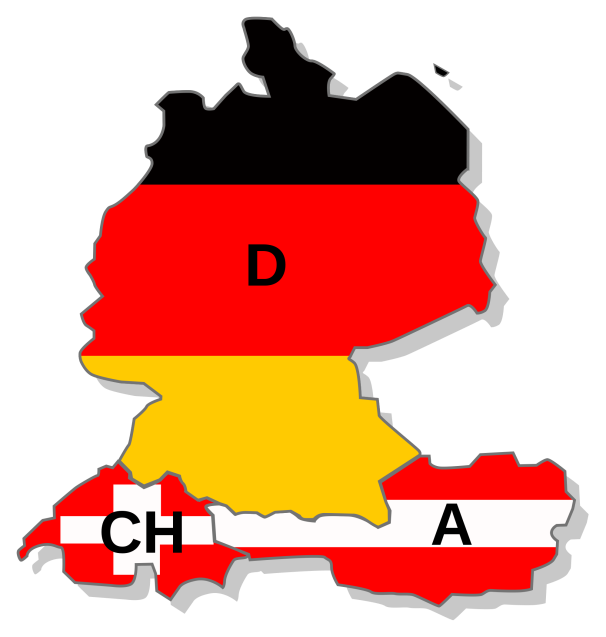 Prinzipien: Binnenkontrastive Kulturanalyse, regionale und kulturelle  Vielfalt des „deutschsprachigen Raums“(PROBLEM???)

Exemplarisches und kontrastives Lernen

Förderung der Lernendenautonomie durch handlungs- themen- produkt- und lernerinnenorientiertes Arbeiten
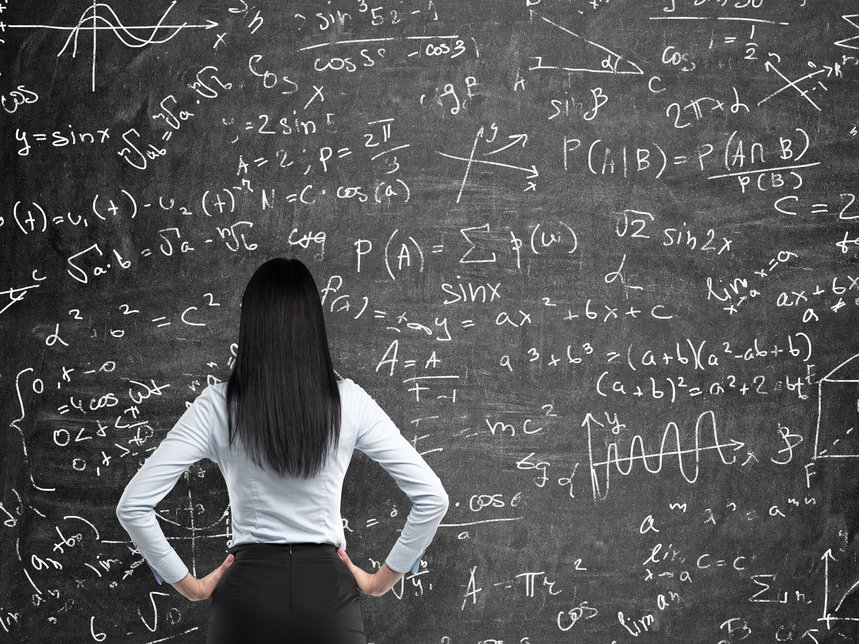 In der Praxis gab es das Problem, dass Lehrwerkautor_innen diese Prinzipien zu wenig berücksichtigten. Oft oberflächlicher und fehlerhafter Bezug zu Österreich und der Schweiz.
2007 wurde D-A-CH-L- AG bei einem Treffen der IDV-ÖDaF-IDV neu gegründet
Mitglieder: Fachverbände (IDV)FaDaF, ÖDaF, etc.
Mittlerorganisationen: Goethe-Institut, DAAD, BMUKK
Neue Ansätze sollten berücksichtigt werden
Seit 2008 regelmäßige, 2x jährliche Arbeitstreffen
Anerkennung der Vielfalt des deutschsprachigen Raumes
Bezugnahme auf mehr als ein Land der Zielsprache Deutsch
Der Vermittlung von Landeskunde
Produktion von Lehrmaterialien 
Auch für DaZ empfohlen


2013 neue Definition/Auseinandersetzung mit dem des Konzeptes, auf globale Vernetzung, Einsatz elektronischer Medien, stärkerer Einbezug des plurizentrischen Ansatzes (Hägi, Demmig, Schweiger)
Hausaufgabe
1)Blättern Sie verschiedene Lehrwerke durch und analysieren Sie die landeskundlichen Einheiten im Bezug auf D-A-CH-L
2) Vergleichen Sie den Text ABCD-Thesen mit 
„Landeskunde und kulturelles Lernen“

https://www.idvnetz.org/Dateien/DACHL/Einf%C3%BChrungFD52.pdf
Textzirkel
Schauen Sie ihre Aufzeichnungen zum Text  „Landeskunde und kulturelles Lernen“
und den Text selbst  10 Minuten durch
Sprechen sie  5 Minuten mit ihrem7ihrer Nachbar_in
Wiederholen Sie den Vorgang und diskutieren Sie den Text
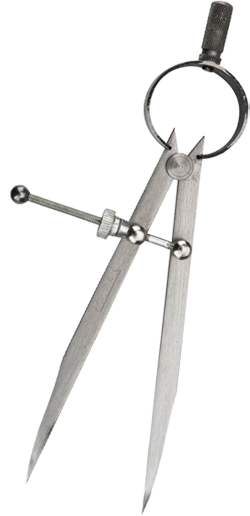 Lektüre Teil 2
Lesen Sie den Beitrag von Claus Altmayer (2006) „Kulturelle Deutungsmuster als Lerngegenstand. Zur kulturwissenschaftlichen Transformation der ‚Landeskunde'.“ In: Fremdsprachen lehren und lernen 35, S. 44-59.
Gehen Sie so vor wie im ersten Teil.
   Warum ist der Text von grundlegender Bedeutung?! Worum geht es im Text?
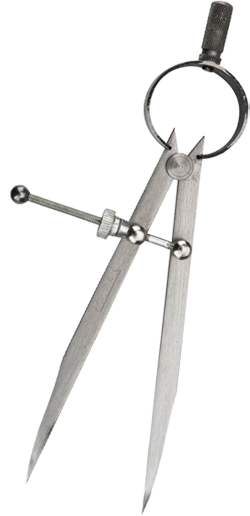 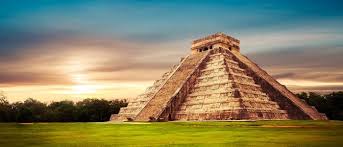 3 Gegenstände
Erinnern Sie sich an die gegenstände die sie mitgebracht haben.
Versuchen Sie konkrete Einsatzmöglichkeiten für den Unterricht zu überlegen
Wofür eignen sie sich? Warum?
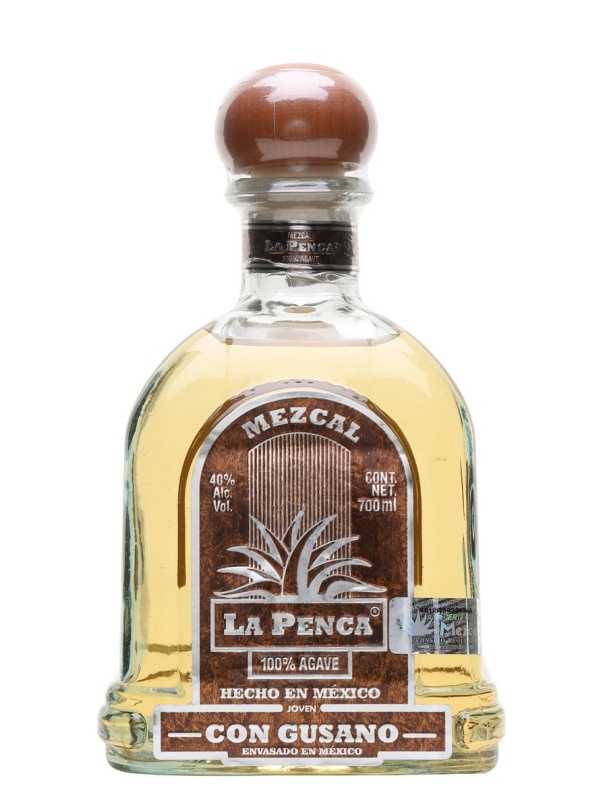 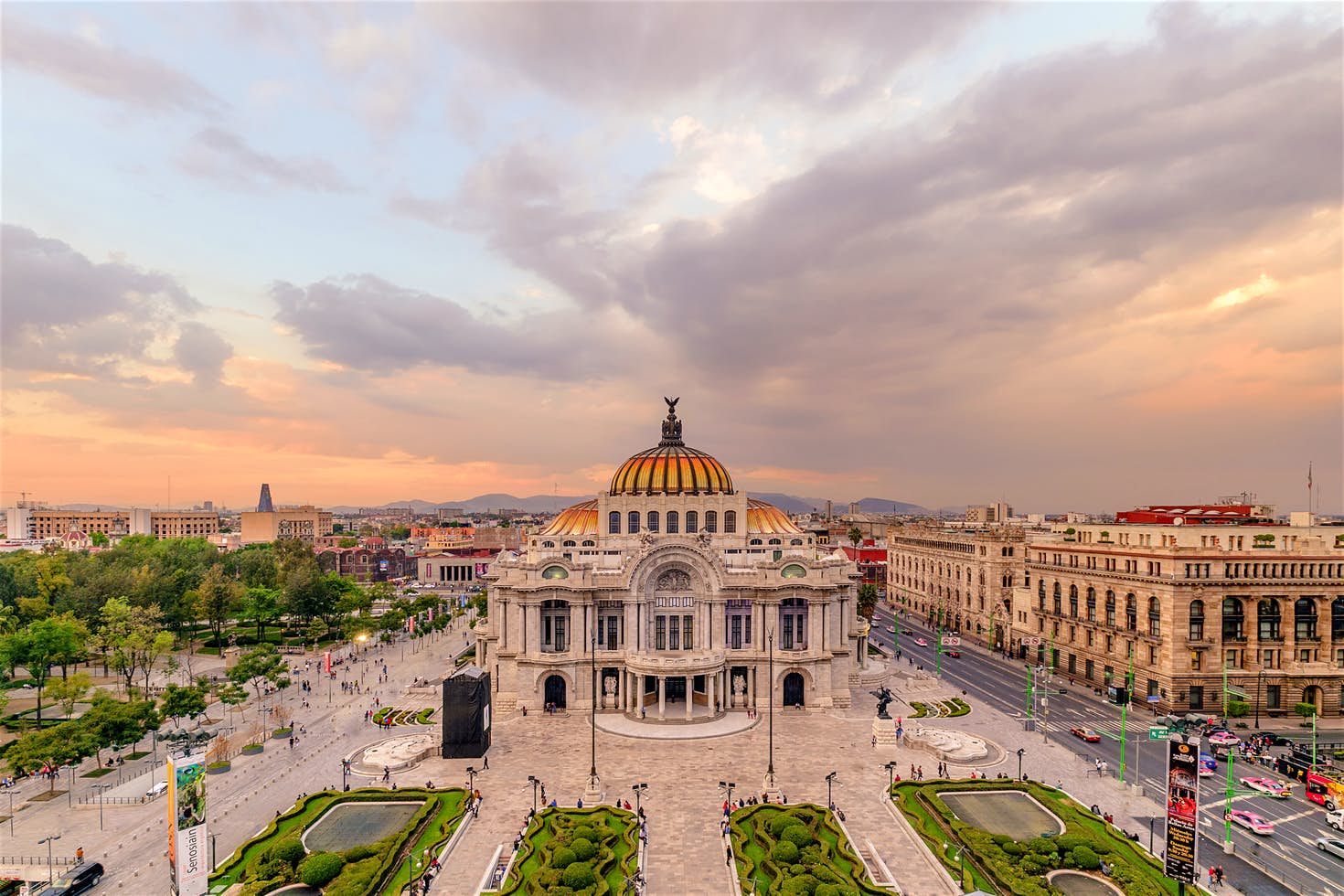 Video
Wie werden Bayern und Mexico  hier dargestellt?
Was ist daran gut für den Einsatz im Unterricht?
Was könnte problematisch sein?

https://www.youtube.com/watch?v=y1YPuJMSmj0
Hausaufgabe
Video fertig schauen
Frage bzgl. Unterrichtspotenzialen formulieren.
Brief aus Sicht eines der Musiker „nach Hause“ schreiben
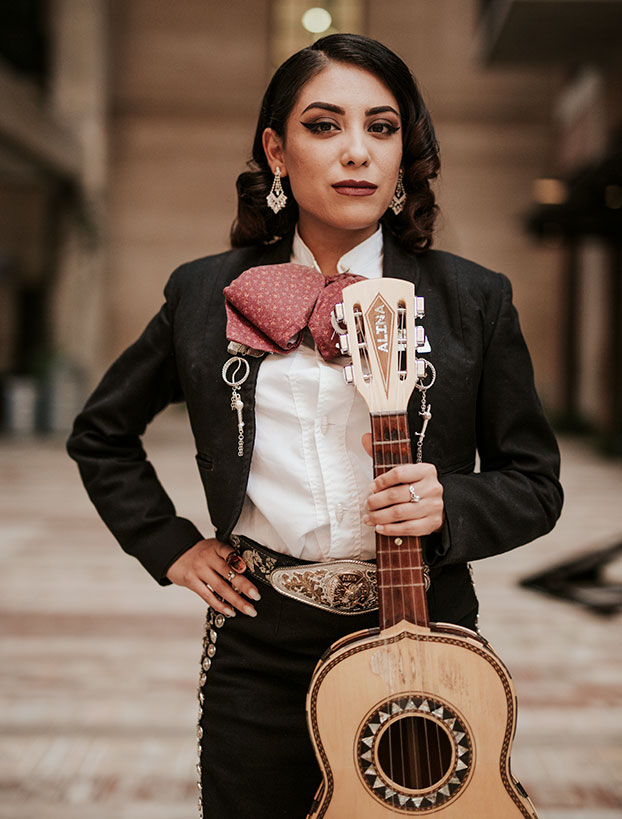